স্বাগতম
Md. Samsul Hoque
1
10/30/2019
পরিচিতি
মোঃ শামসুল হক 
সহকারি  শিক্ষক (ইসলাম শিক্ষা)
 বাকসার উচ্চ বিদ্যালয় 
দেবিদ্বার, কুমিল্লা  
মোবাইলঃ ০১৬৩৮০৭২৪০২
৮ম শ্রেণি
বিষয়ঃ ইসলাম ও নৈতিক শিক্ষা
অধ্যায়ঃ ৩য় 
পাঠঃ ৮
সময়ঃ ৫০ মিনিট
10/30/2019
Md. Samsul Hoque
2
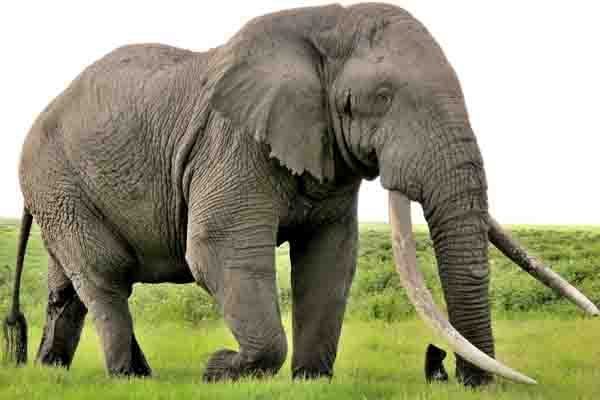 10/30/2019
Md. Samsul Hoque
3
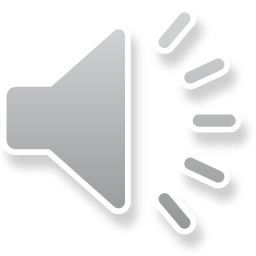 সূরা ফিল
10/30/2019
4
শিখনফল
এই পাঠ শেষে শিক্ষার্থীরা--
সূরা ফিলের পরিচয় বলতে পারবে।
সূরা ফিলের শানে নুযূল বর্ণনা করতে পারবে।
সূরা ফিলের ব্যাখ্যাসহ অনুবাদ বর্ণনা করতে পারবে।
10/30/2019
Md. Samsul Hoque
5
10/30/2019
Md. Samsul Hoque
6
একক কাজ
৩ মিনিট
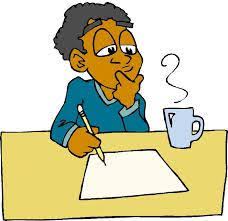 সূরা ফিলের পরিচয় লিখ।
7
Md. Samsul Hoque
10/30/2019
সূরা ফিলের শানে নুযূল
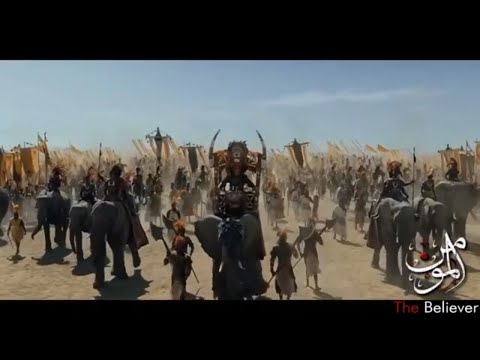 আবরাহা
কাবাঘর
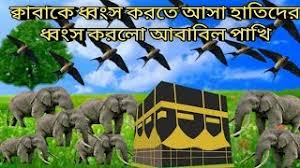 10/30/2019
Md. Samsul Hoque
8
দলীয় কাজ
৮ মিনিট
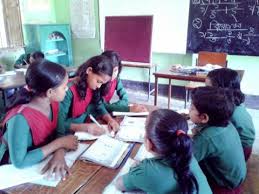 সূরা ফিলের শানে নুযুল লিখ।
9
10/30/2019
Md. Samsul Hoque
সূরা ফিলের অনুবাদ
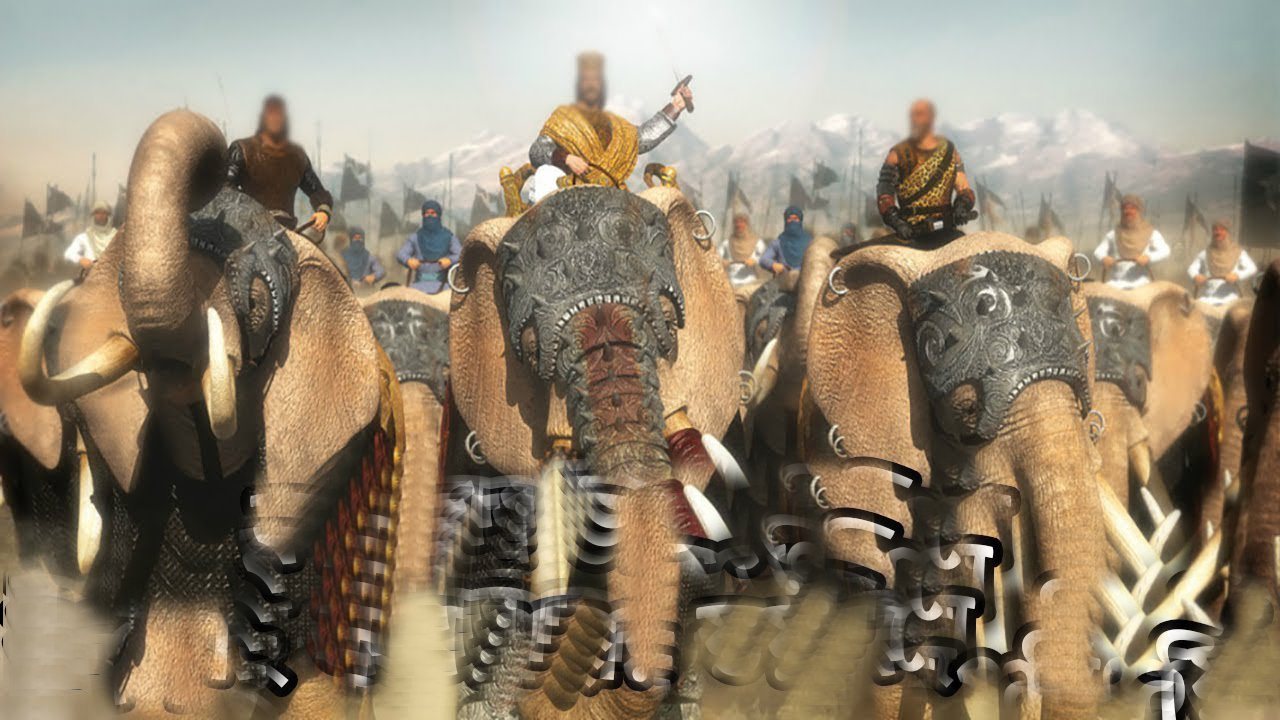 الم تر كيف فعل ربك باصحاب الفيل
আপনি কি দেখেন নি, আপনার প্রতিপালক হস্তিবাহিনীর প্রতি কিরূপ আচরণ করেছিলেন?
Md. Samsul Hoque
10
10/30/2019
সূরা ফিলের অনুবাদ
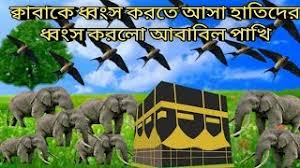 الم يجعل كيدهم في تضليل
তিনি কি তাদের কৌশল ব্যর্থ করে দেন নি?
Md. Samsul Hoque
10/30/2019
11
সূরা ফিলের অনুবাদ
وارسل عليهم طيرا ابابيل
আর তিনি তাদের প্রতি ঝাঁকে ঝাঁকে  পাখি প্রেরণ করেন।
Md. Samsul Hoque
10/30/2019
12
সূরা ফিলের অনুবাদ
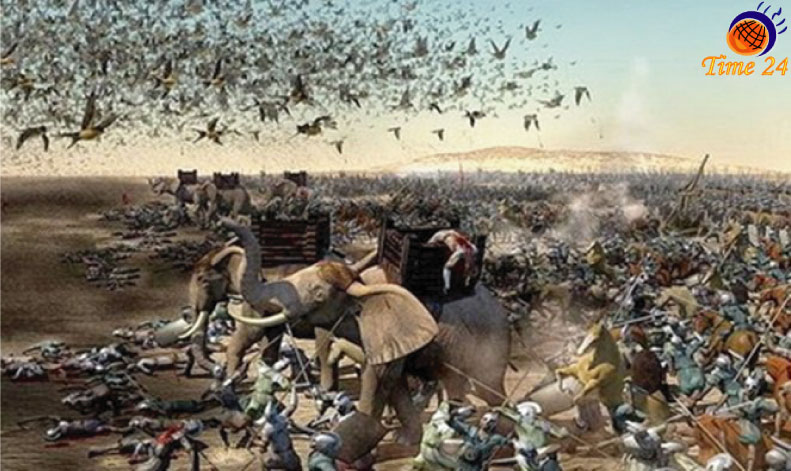 ترميهم بحجارة من سجّيل
সেগুলো তাদের উপর কংকর জাতীয় পাথর নিক্ষেপ করে।
13
Md. Samsul Hoque
10/30/2019
সূরা ফিলের অনুবাদ
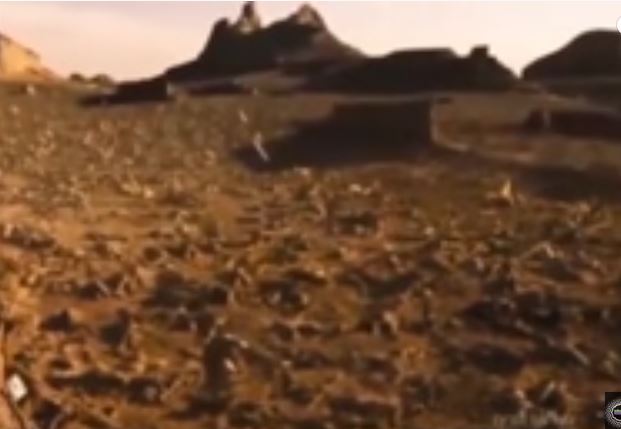 فجعلهم كعصف مأكول
অতঃপর তিনি তাদের ভক্ষিত তৃণসদৃশ্য করেন।
14
10/30/2019
Md. Samsul Hoque
দলীয় কাজ
৮ মিনিট
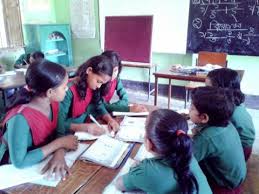 সূরা ফিলের অনুবাদ লিখ।
10/30/2019
15
Md. Samsul Hoque
মূল্যায়ন
১.  সূরা ফিলের আয়াত সংখ্যা কয়টি?
২.আবরাহা কোব ধর্মের অনুসারি ছিল?
৩.আবরাহা কয়টি হাতি নিয়ে এসেছিল?
৪. প্রত্যেক পাখির সাথে কয়টি পাথর ছিল?
৫. হস্তিবাহিনীর ঘটনাটি মহানবি (স.) এর জন্মের কত দিন পূর্বে ঘটেছিল?
16
Md. Samsul Hoque
10/30/2019
বাড়ির কাজ
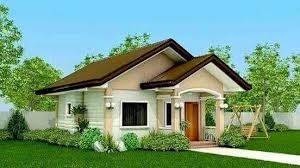 সূরা ফিলের শিক্ষা তোমার নিজের ভাষায় লিখে আনবে।
Md. Samsul Hoque
10/30/2019
17
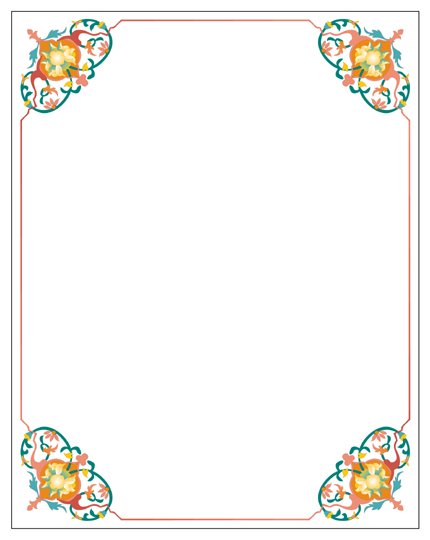 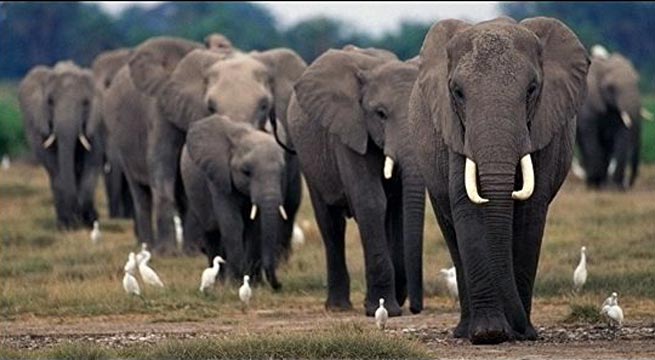 ধন্যবাদ